Тема 8. Аналіз ризиків при прийнятті інвестиційних рішень
Порядок денний
Вступ до ризиків та інвестицій
Класифікація та види ризиків
Методи зниження та нейтралізації ризиків
Методи оцінки ризиків
Вступ до ризиків та інвестицій
Що таке ризик й яку роль він відіграє в підприємстві?
Ризик  це ситуація, в якій існує імовірність досягнення результатів більше або менше очікуваних, і відомо розподіл ймовірностей відхилень цих показників від їх очікуваних значень.
Як можна співвіднести ризик та невизначеність?
Головне правило інвестування:
Чим вище очікувана норма прибутку від інвестицій, тим вище ризик понести збитки.
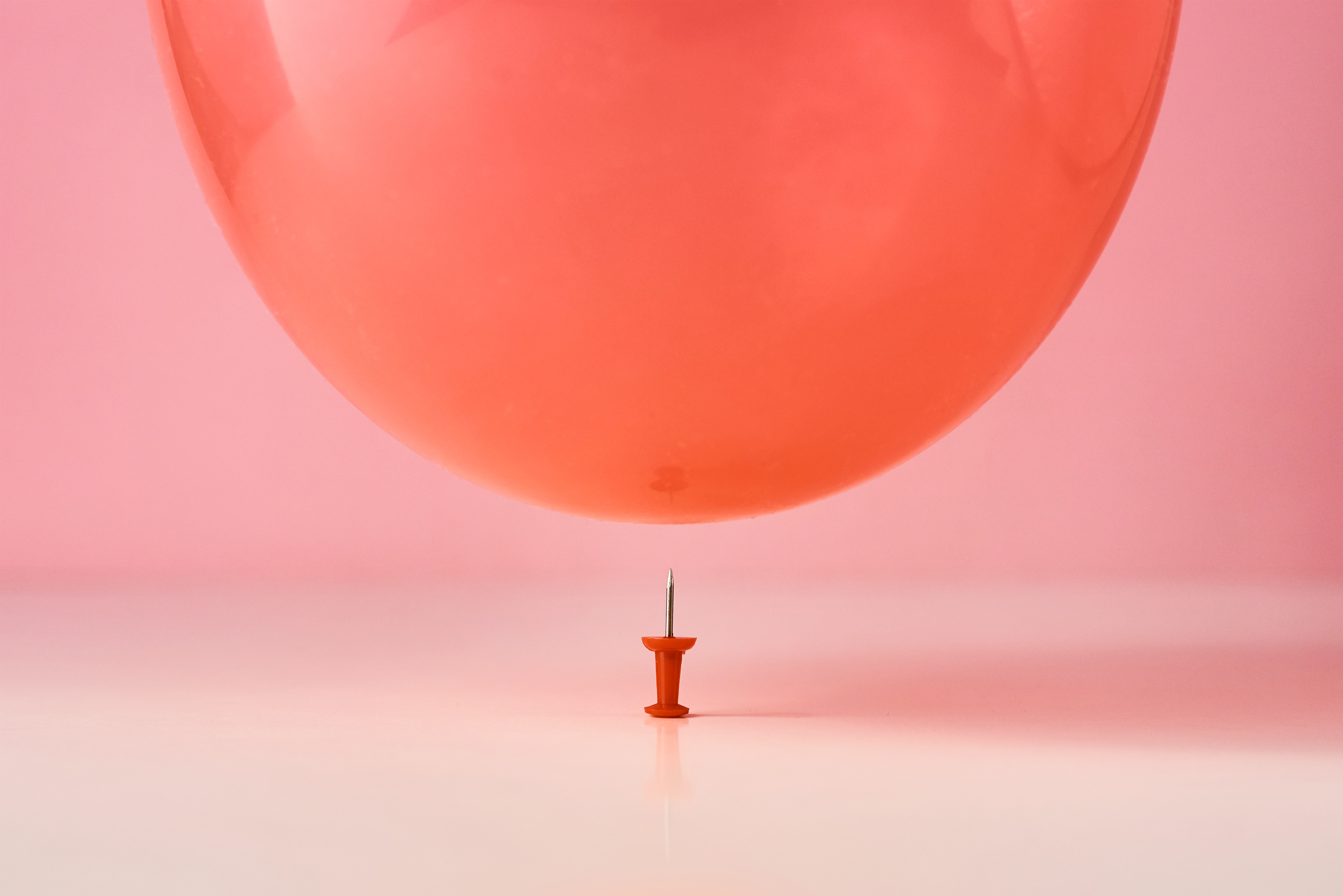 Класифікація та види ризиків
Класифікація інвестиційних ризиків:
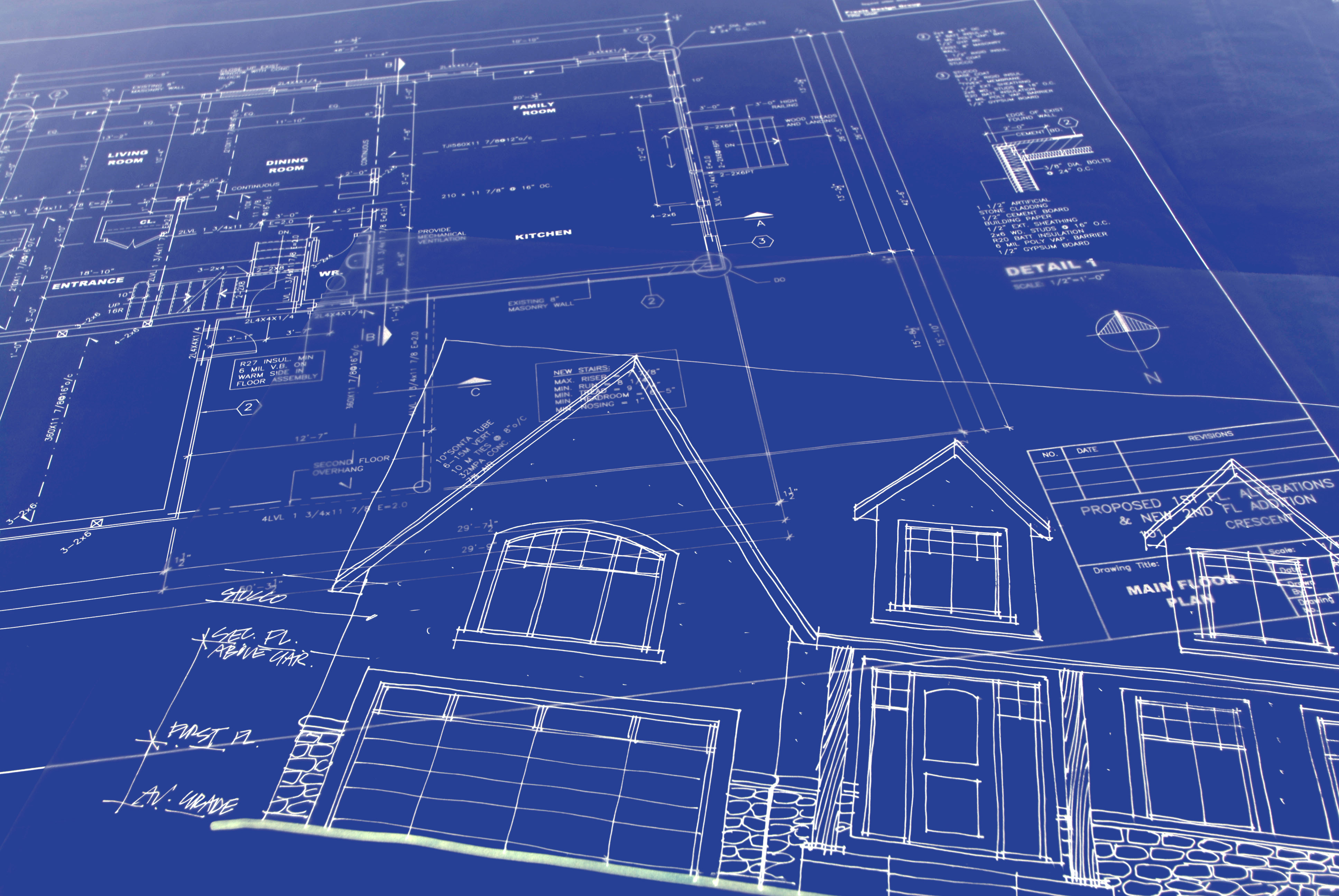 Методи зниження та нейтралізації ризиків
Основні методи зниження ризиків:
Також існує перелік загальноприйнятих прийомів та рекомендацій щодо нейтралізації або зниження ризику:
Страхування
Методи оцінки ризиків
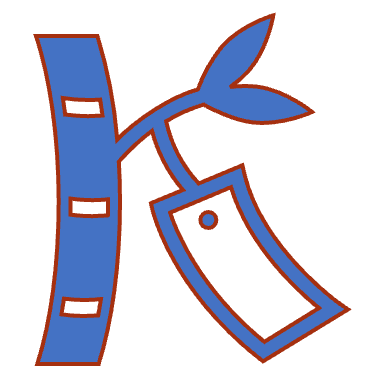 Безпечна ставка — це відсоткова ставка, що сплачується за неризиковані активи або ті, що мають гарантований дохід. Вона і є критерієм для оцінки ризикованості інших активів.
Премія за ризик — це необхідна норма доходу понад безпечний дохід на капітал.
Методи оцінки інвестиційних ризиків
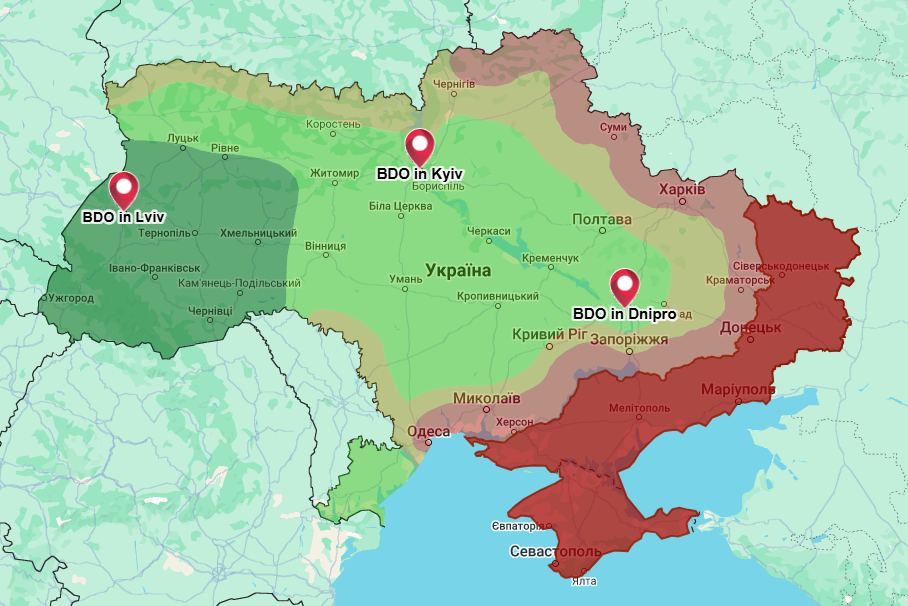 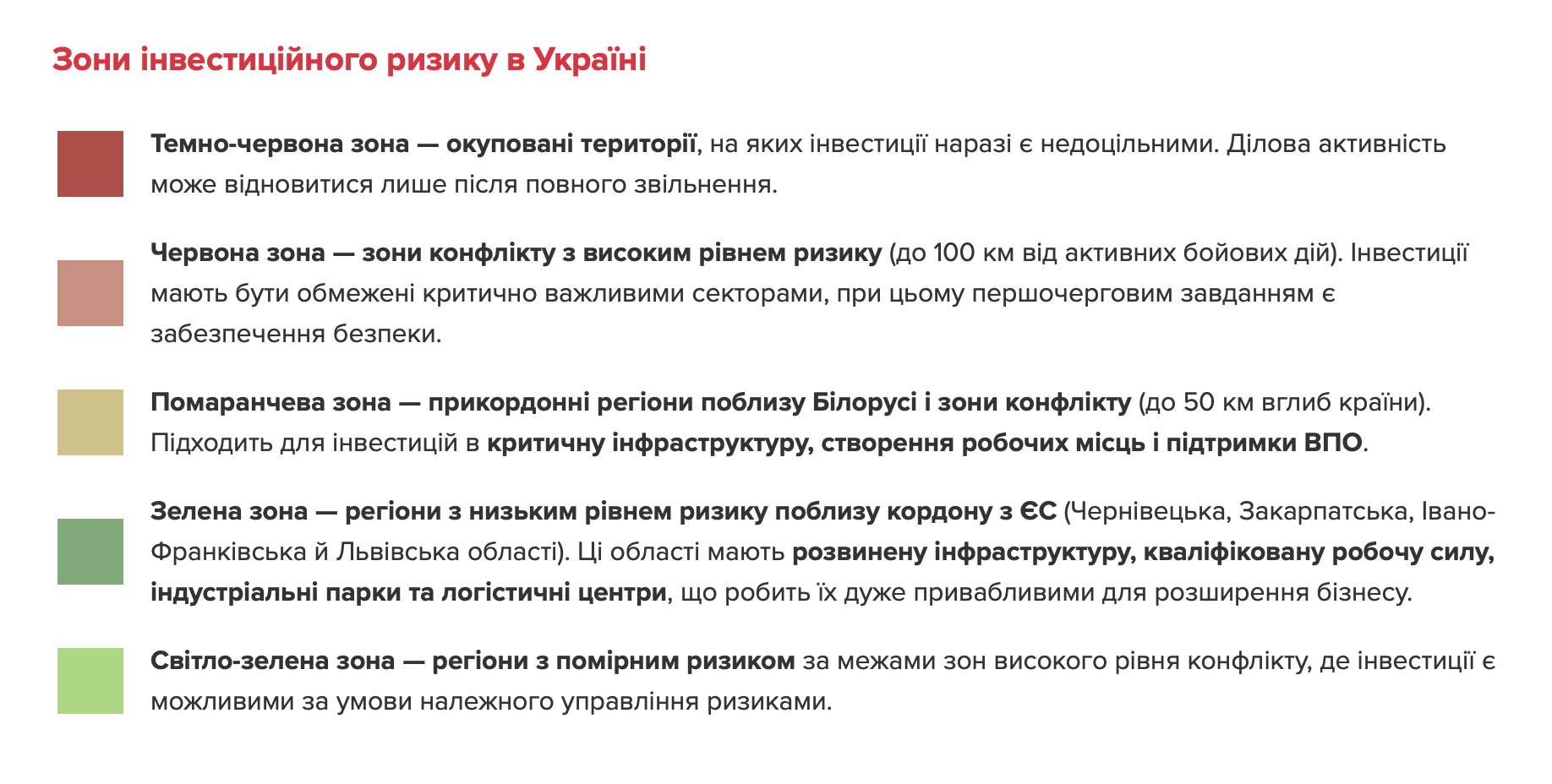